Академия ФСО России
Перспективы развития познавательного 
потенциала философии материи
Выполнил:
Тутисани Д.Э.
 Захаров П.Н.

Научный руководитель:
Лаврикова Н.И.
Пикалов Б.В.
2025 г.
1
Важность философского анализа в понимании материи           На протяжении столетий ученые исследовали природу материи
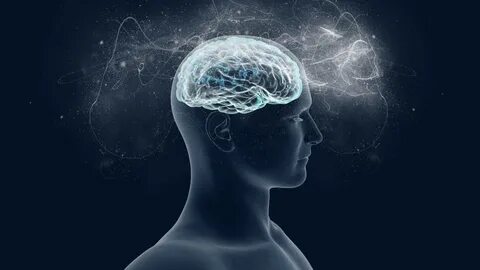 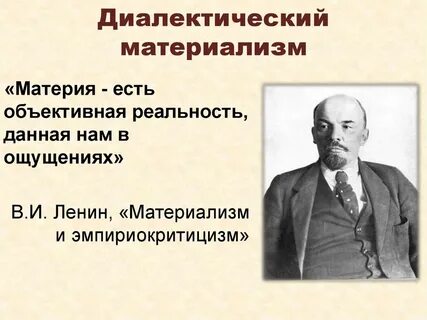 Мышление и сознание существуют всегда как продукт человеческого мозга, без которого сознания и мышления нет, а материя без сознания существует
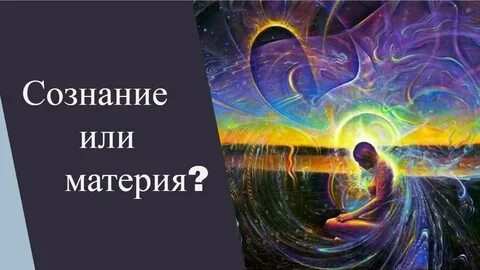 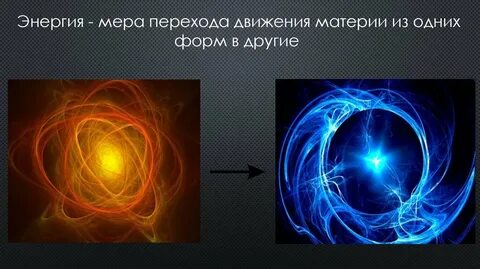 2
Исторические этапы развития философии
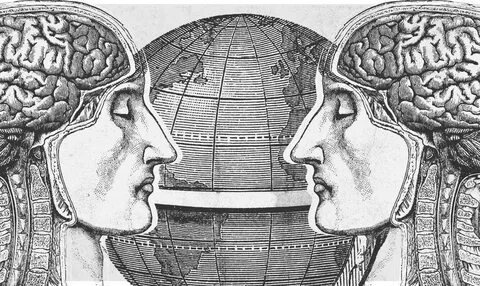 Древнегреческая философия

Новый век

Эпоха Просвещения
3
Эмпиризм и рационализм
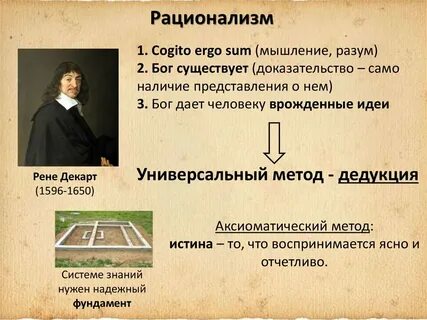 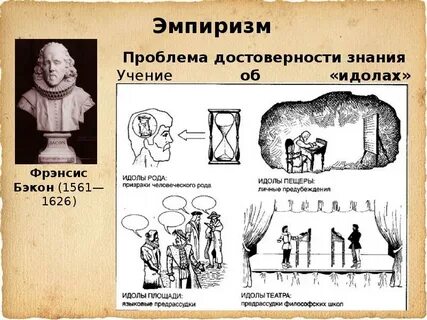 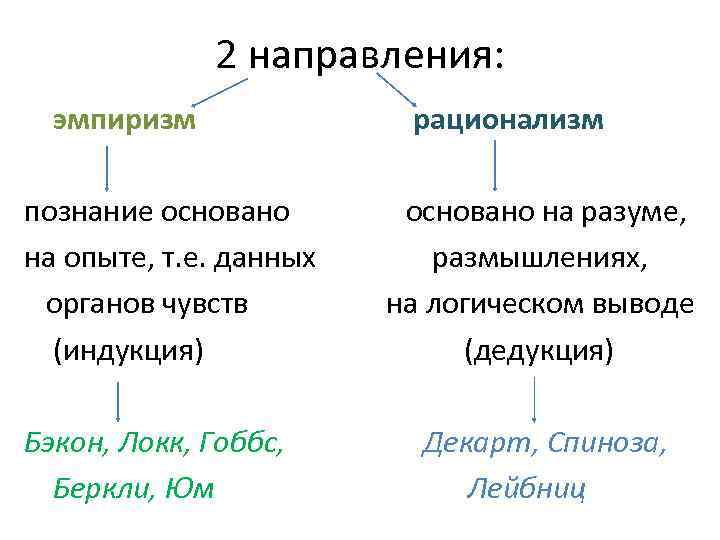 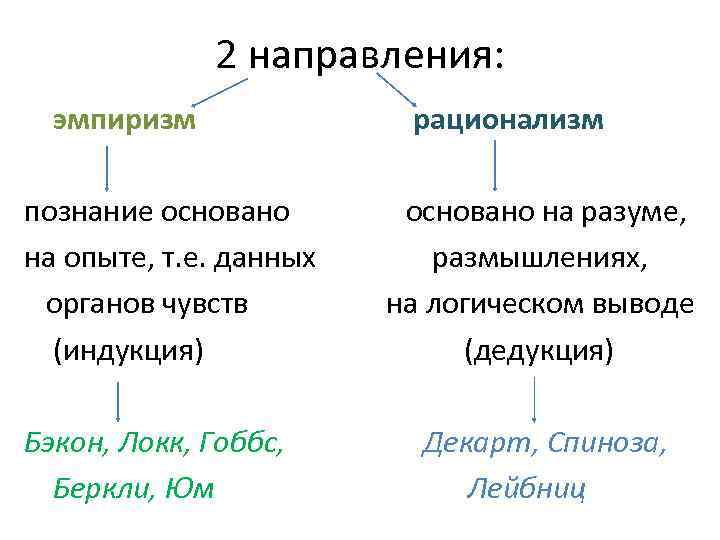 4
Материализм в XIX веке
Принцип единства и 
целостности бытия
Принцип материальности
мира
Принцип познаваемости мира
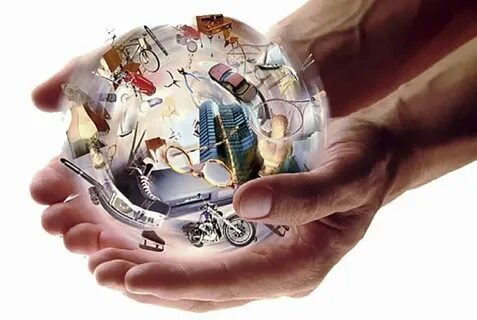 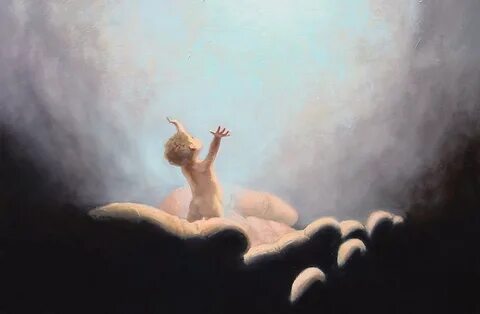 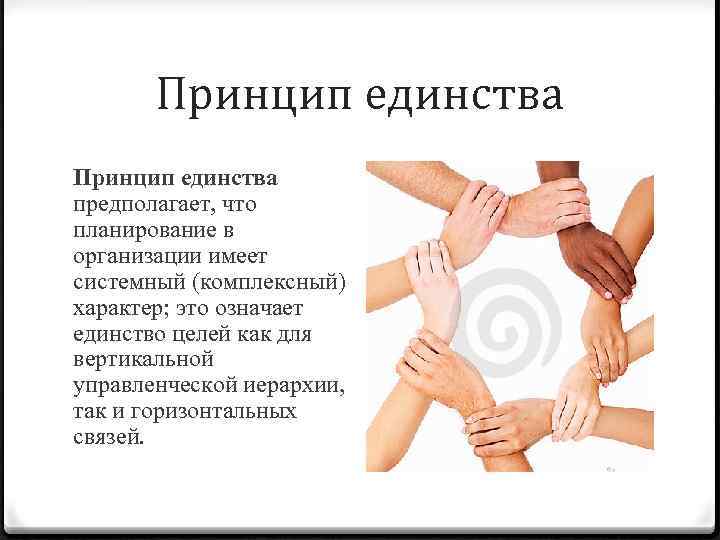 Принцип преобразования мира
Принцип развития
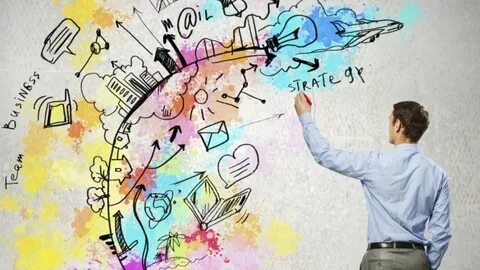 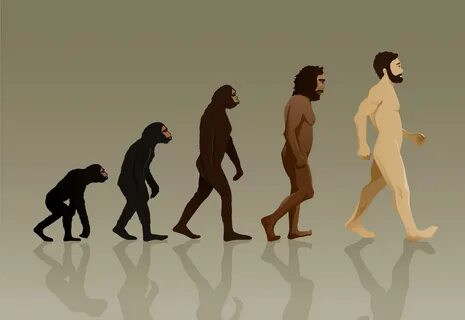 5
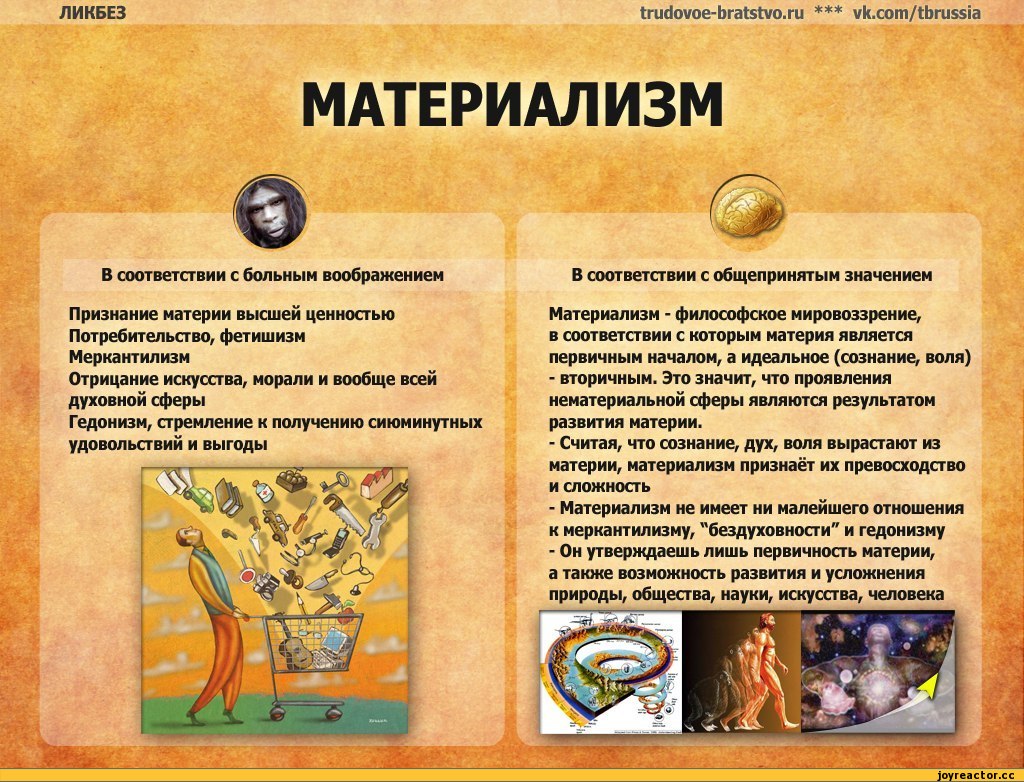 6
Материя в квантовой механике
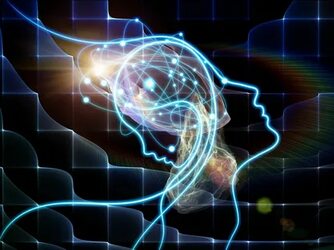 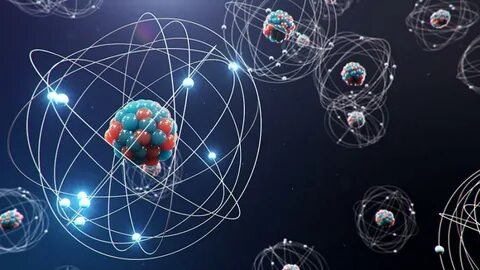 7
Материя в квантовой механике
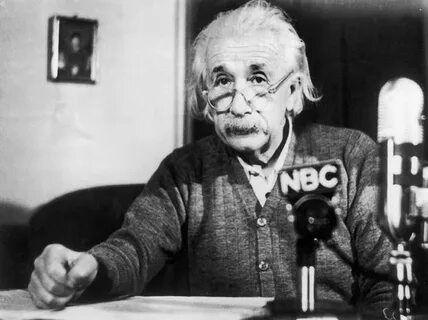 Вероятностная природа частиц

Принцип неопределенности

Единство материи

Взаимодействие материи и силовых полей
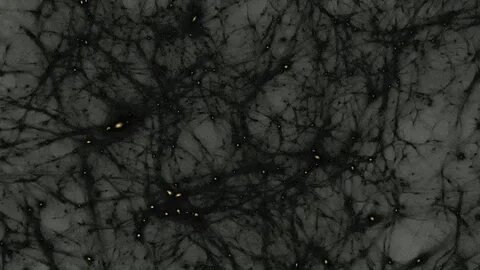 8
Теория относительности А. Эйнштейна
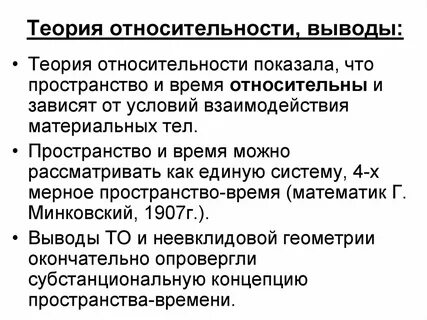 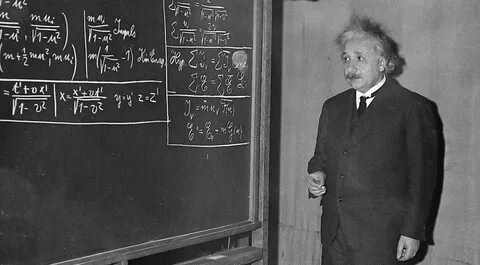 9
Квантовая механика и философия
Влияние наблюдателя на квантовую реальность

Граница между квантовыми и реальными мирами

Характер результатов изменений

Изменение состояния квантовой системы в прецессе измерения
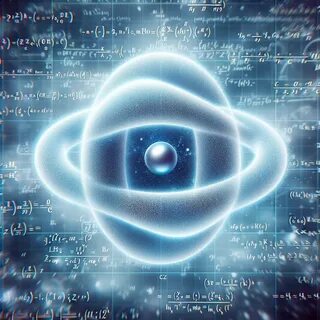 10
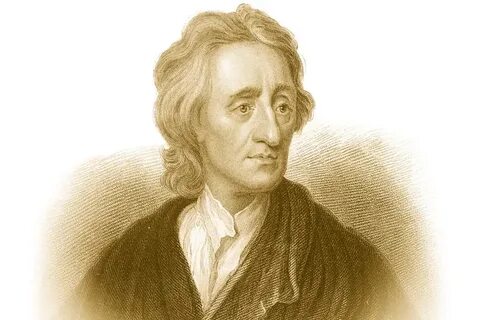 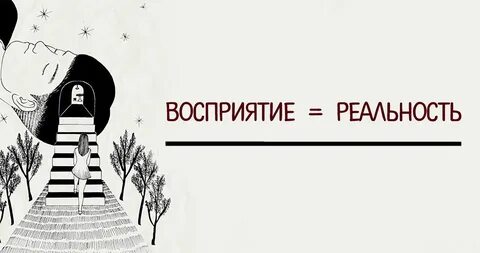 “неопределённые и недоступные для наблюдения элементы, такие как формы, объёмы и движения частиц, влияют на наше восприятие реальности”
Джон Локк
11
Философия сознания
Физикализм: утверждение о том, что сознание – это продукт физического мира

у сознания нет самостоятельного онтологического статуса
оно тождественно 
производно от мозга или физического в самом широком понимании
сознание и ментальные свойства должны быть встроены в физическую архитектуру Вселенной 
объяснены физическими причинами, а не неизвестными науке силами
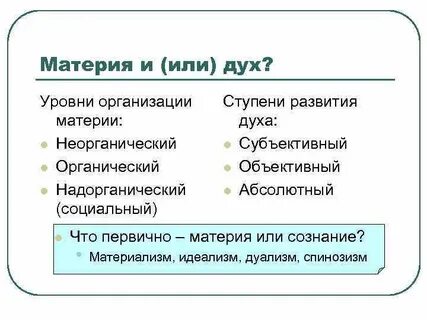 12
Этика и физика
Аспекты  
современных взглядов:

Единая структура Вселенной

Движение как способ существования материи

Развитие материи

Объективный характер пространства и времени

Способность материи к самоорганизации
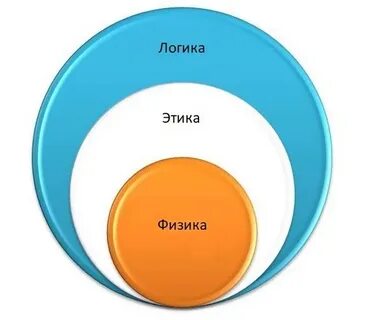 13
Будущее философии материи
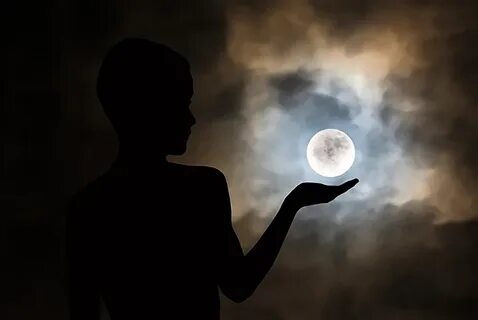 Философские вызовы:

Проблема первичности материи. 
Роль сознания в реальности
Взаимодействие духа и материи
Расширение понимания взаимодействий
Потенциал в технологиях
14
Потенциал для новых парадигм в понимании материи
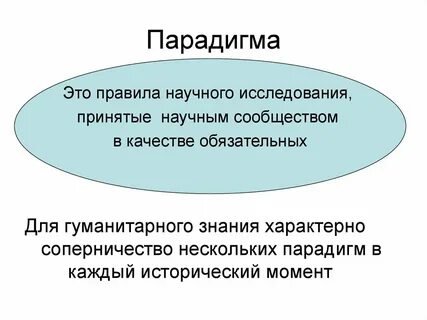 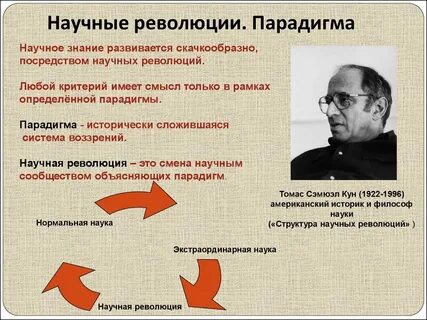 15
Заключение
Материя первична по отношению к сознанию
Материя проявляется в бесчисленных свойствах
Категория материи играет важную методологическую роль
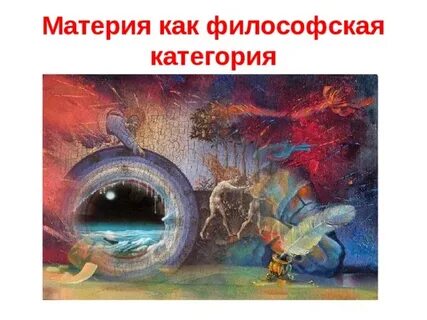 16